20161221  耶夜狂歡 郎財女貌金有緣
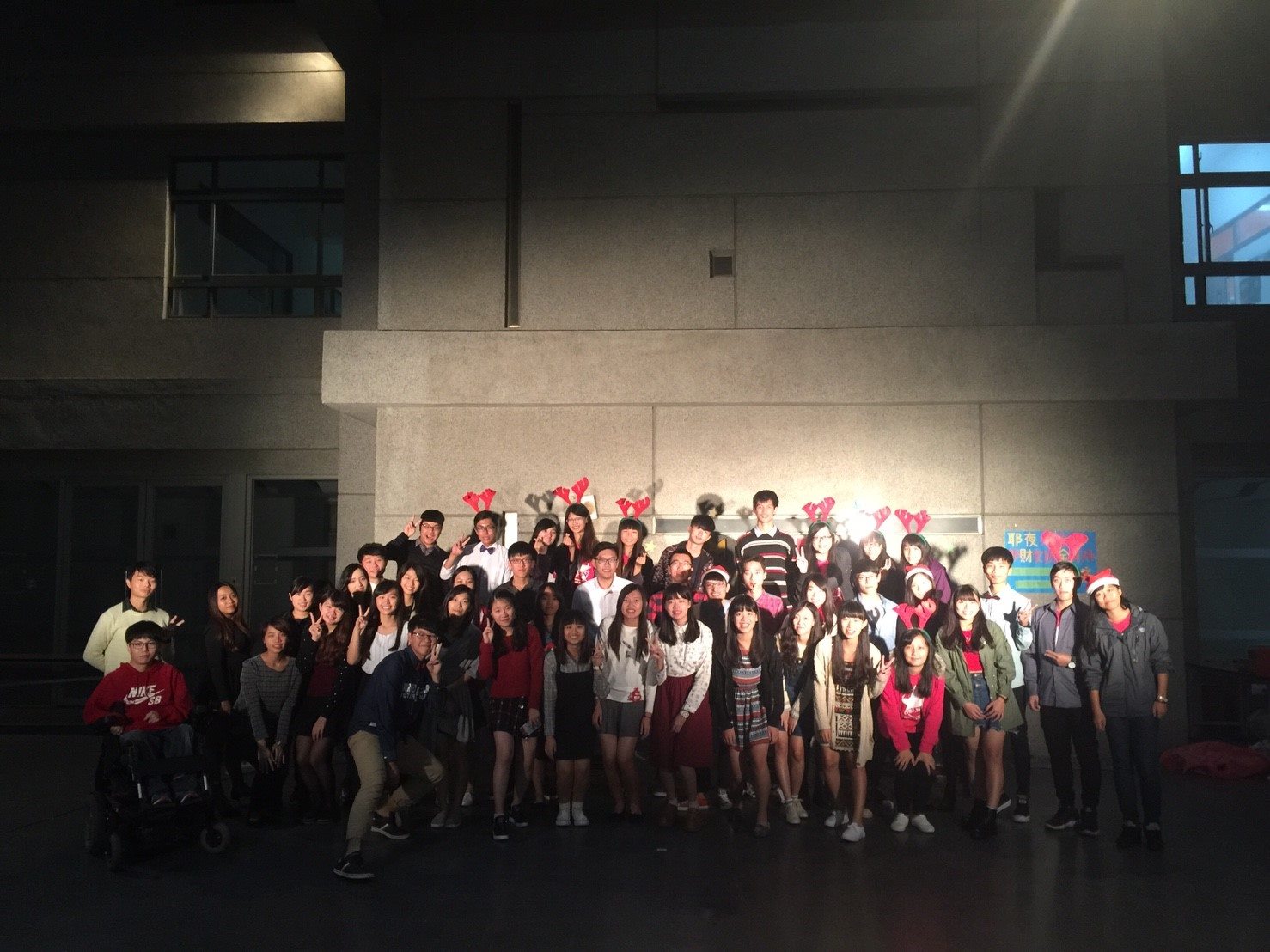 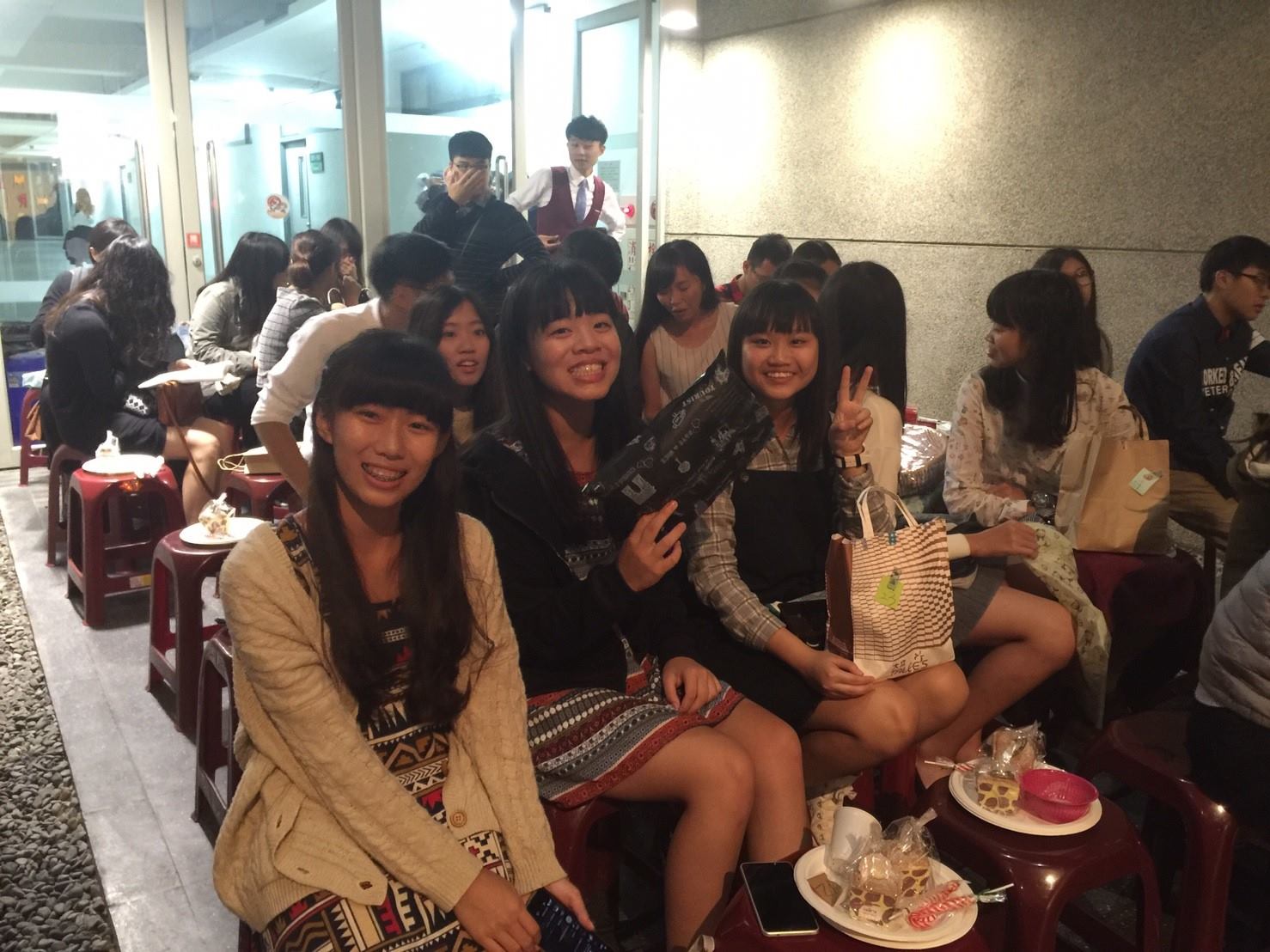